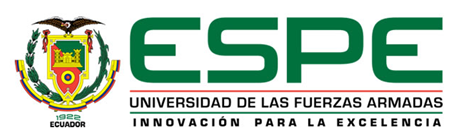 DEPARTAMENTO DE ELECTRICA Y ELECTRONICA EN TELECOMUNICACIONES
Yessenia Relica
27/02/2014
En todos los asuntos humanos hay esfuerzos, y hay resultados, y la fortaleza del esfuerzo es la medida del resultado.

James Allen
“ANÁLISIS Y EVALUACIÓN  DE PARÁMETROS DE CALIDAD EN SERVICIOS CLOUD COMPUTING EN  EL ECUADOR”
OBJETIVO GENERAL

Analizar y evaluar los parámetros de calidad que deben considerarse en las empresas que prestan servicios de Cloud Computing con el estudio,  ciudad de Quito.

 
OBJETIVOS ESPECÍFICOS

Analizar la arquitectura de una red Cloud Computing dentro de la empresas local Telconet.

Analizar las normativas y regulaciones existentes en Ecuador para la prestación de servicio de Cloud Computing. Por medio de las normas de seguridad de información ISO/CEI 27001.

Investigar los servicios Cloud Computing prestados para empresas locales.

Evaluar los  parámetros de calidad que existen en Telconet para brindar el servicio de Cloud Computing.

Determinar los parámetros de calidad óptimos, que deben ser considerados para la prestación eficiente de los servicios Cloud Computing en Ecuador.
CLOUD COMPUTING
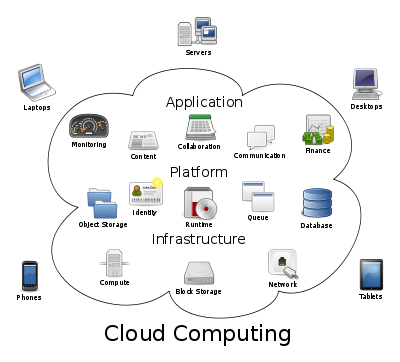 CARACTERÍSTICAS DE CLOUD COMPUTING
TIPOS DE INFRAESTUCTURA
MODELOS DE IMPLEMENTACIÓN DE CLOUD COMPUTING
LOS NIVELES DE SERVICIO DE CLOUD COMPUTING
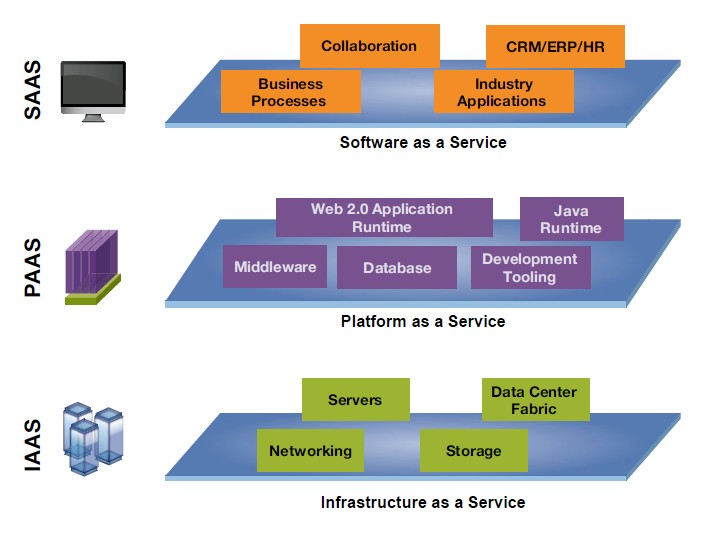 MOVILIDAD
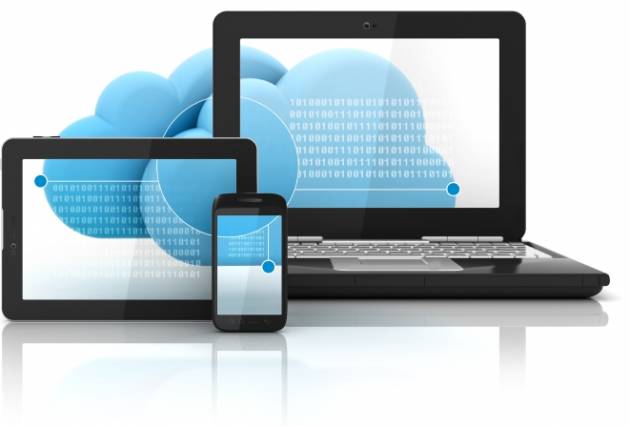 ESTÁNDARES DE CALIDAD
VENTAJAS
SERVICIO CLOUD COMPUTING EN EMPRESA LOCAL TELCONET
CARACTERISTICAS TELCONET EN EL CLOUD COMPUTING
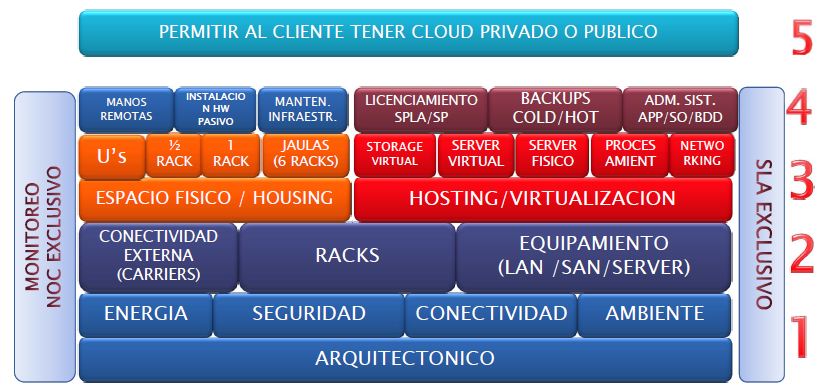 Tipos de Conectividad y Servicios
EVALUACIÓN DE LOS PARÁMETROS DE CALIDAD
SEGURIDAD EN LA GESTIÓN DE LA INFORMACIÓN
PARÁMETROS DE CALIDAD PARA LA PROTECCIÓN DE SERVICIO DEL CLOUD COMPUTING POR CLIENTES
DETERMINACIÓN DE PARÁMETROS DE CALIDAD ÓPTIMOS, QUE DEBEN SER CONSIDERADOS PARA LA PRESTACIÓN EFICIENTE DE LOS SERVICIOS CLOUD COMPUTING EN ECUADOR.
CONCLUSIONES Y RECOMENDACIONES